FAA Federal NOTAM System (FNS)
System Status
AIXM Digital NOTAM Coding FG
Trish Gay, FAA
Hoon Kang, FAA
Marina Chumakov, CNA
September 20, 2018
NOTAM Modernization
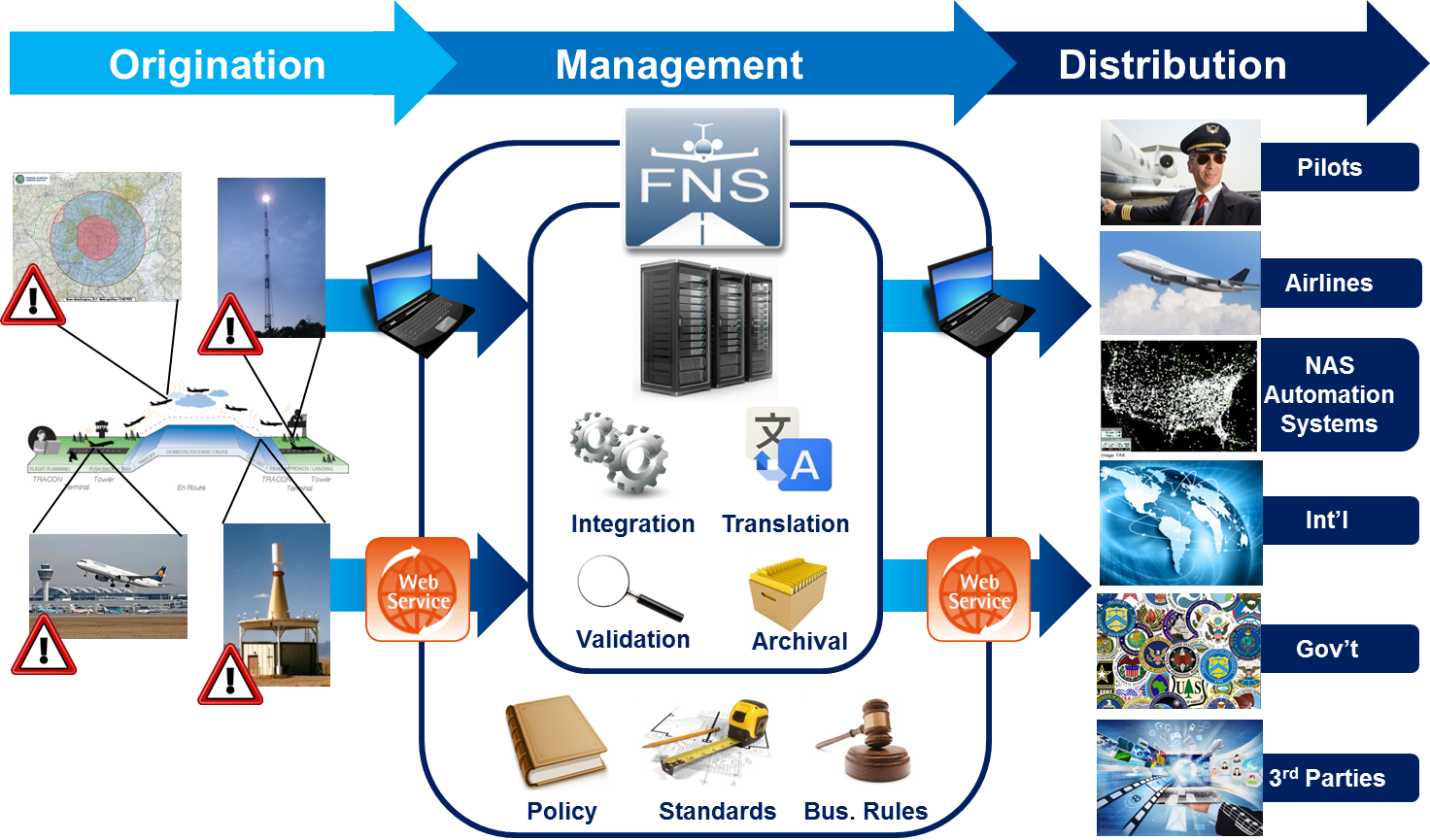 Web services for collecting and disseminating digital NOTAM data
2
NOTAM Origination
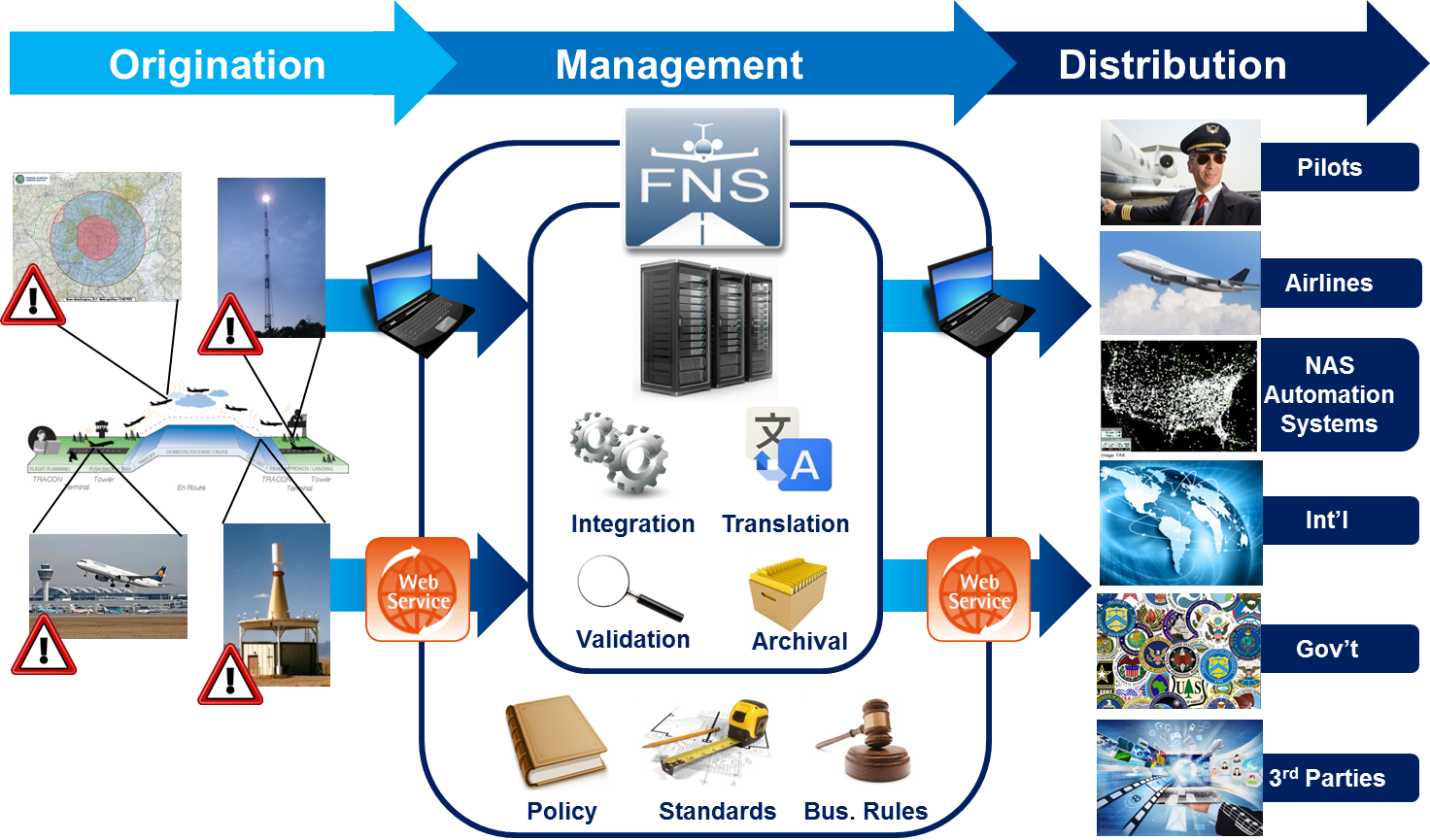 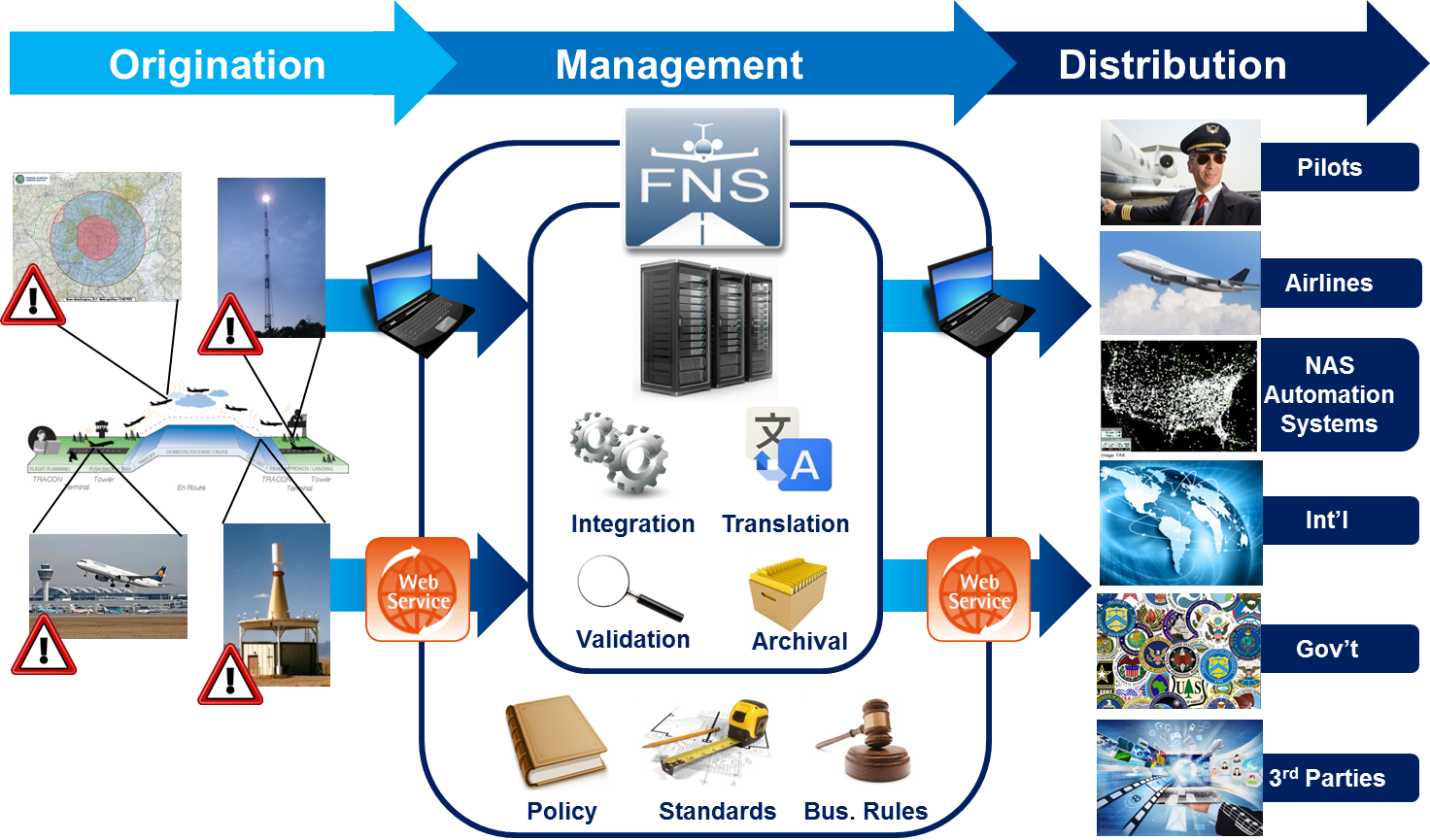 Legacy NOTAM sources

Web-applications for originating digital NOTAMs
NOTAM Manager for airports, technical operations, and procedures and charting
eNOTAM II (ENII): tower light operations, field conditions

NOTAM Origination Service (NOS)
AIXM 5.1 Web service for origination of digital NOTAMs
Tower light operators with third-party software submit directly to FNS
Automated connection for technical operation NOTAM submission (Future)
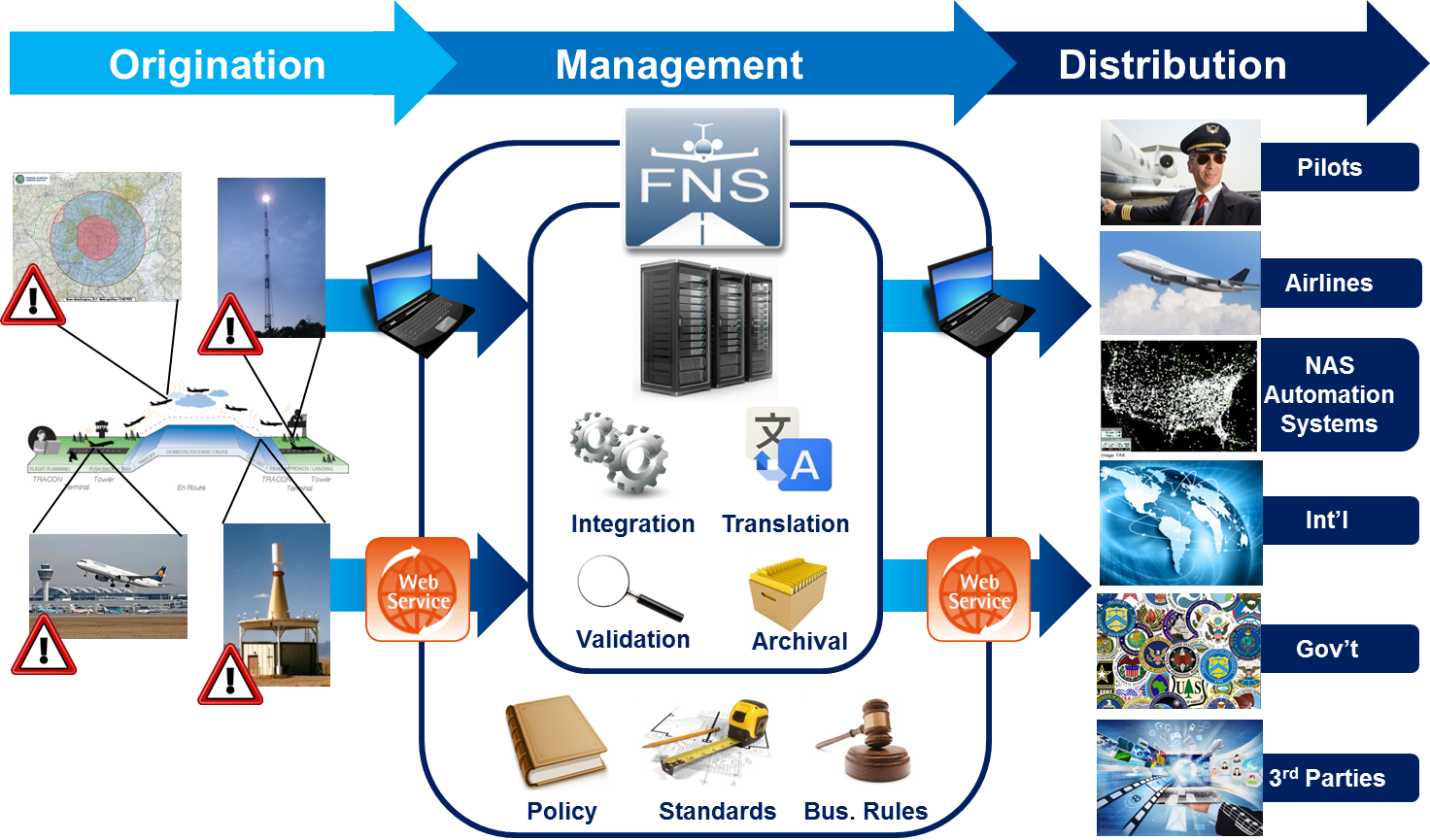 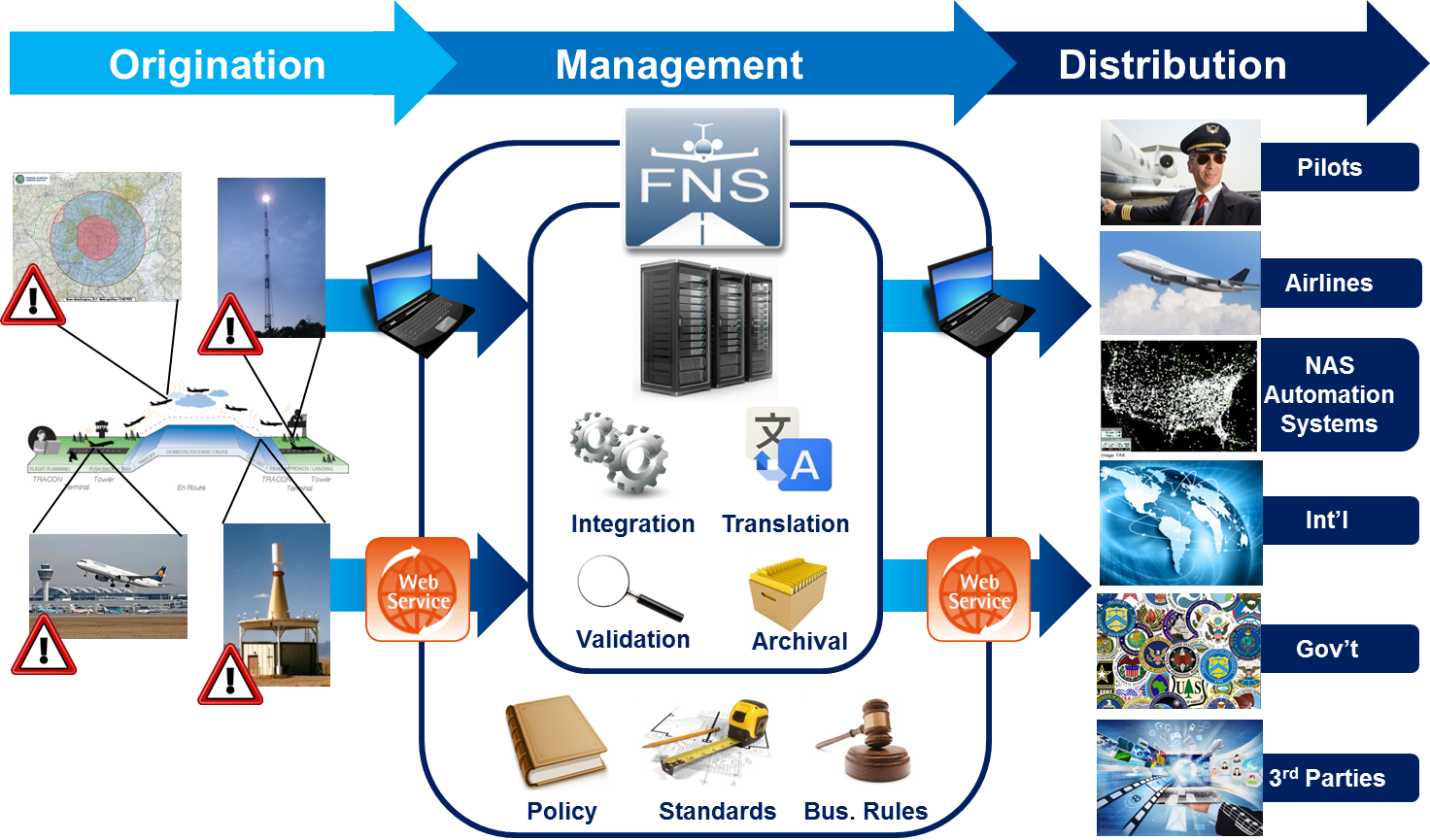 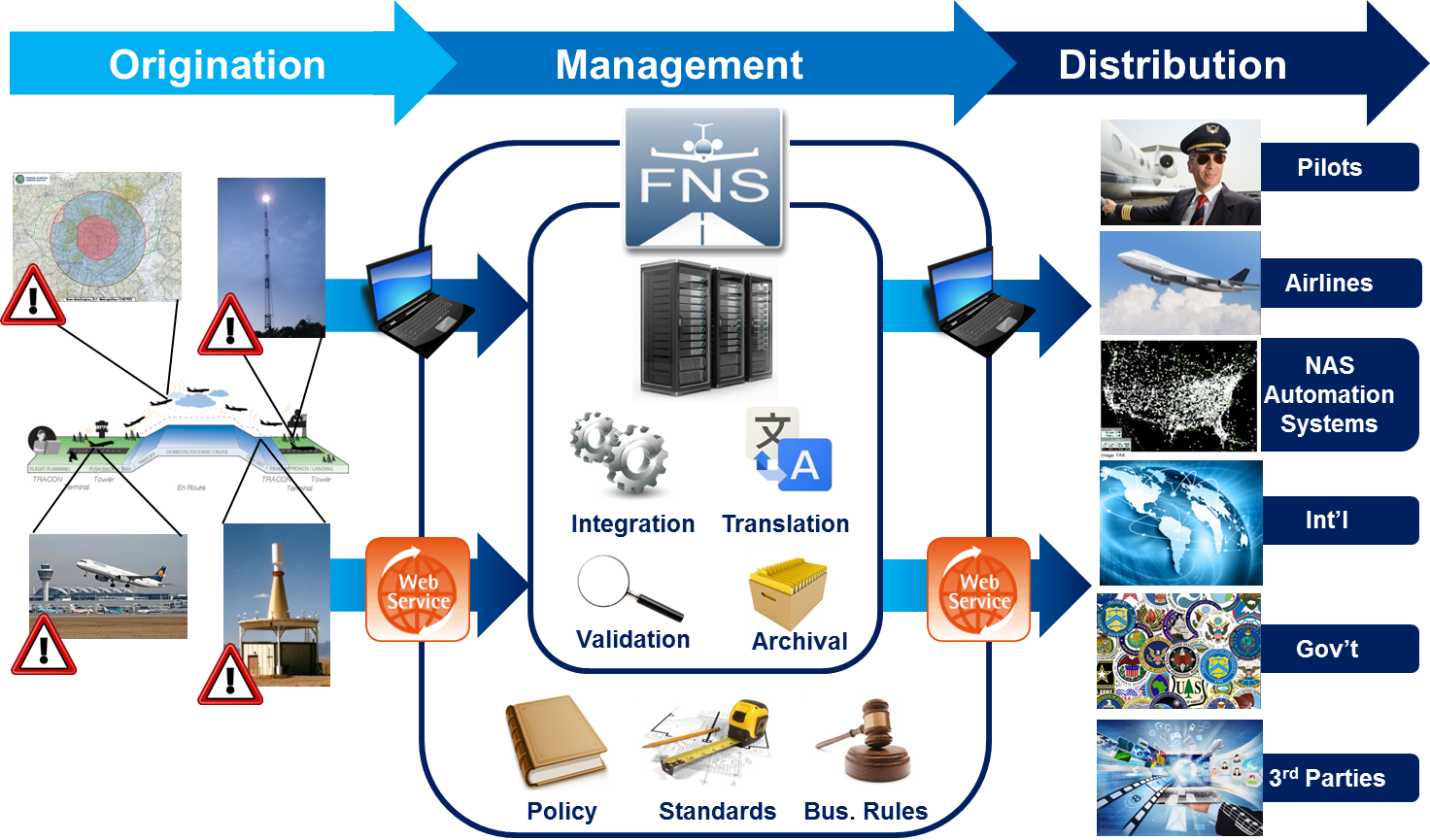 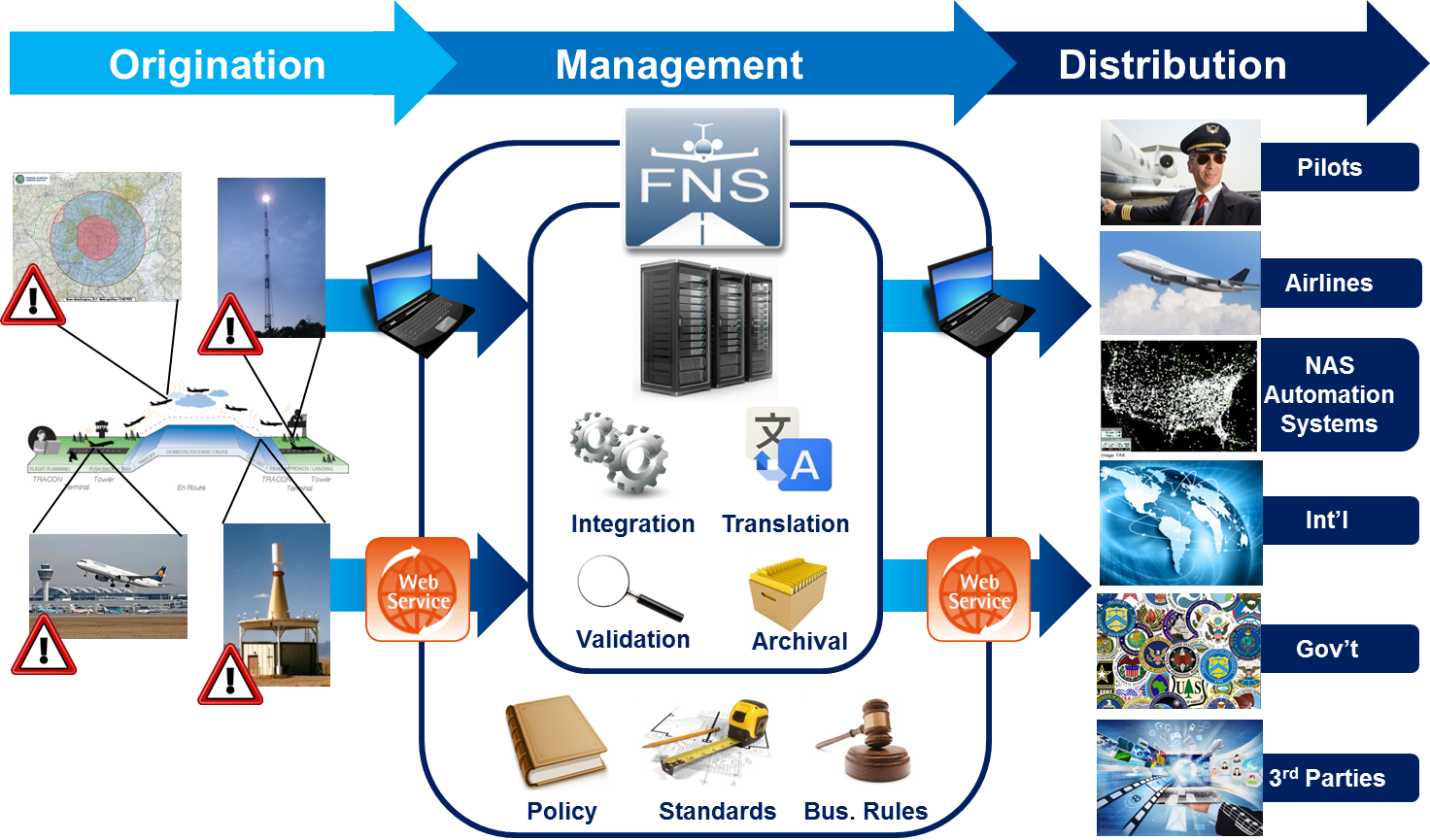 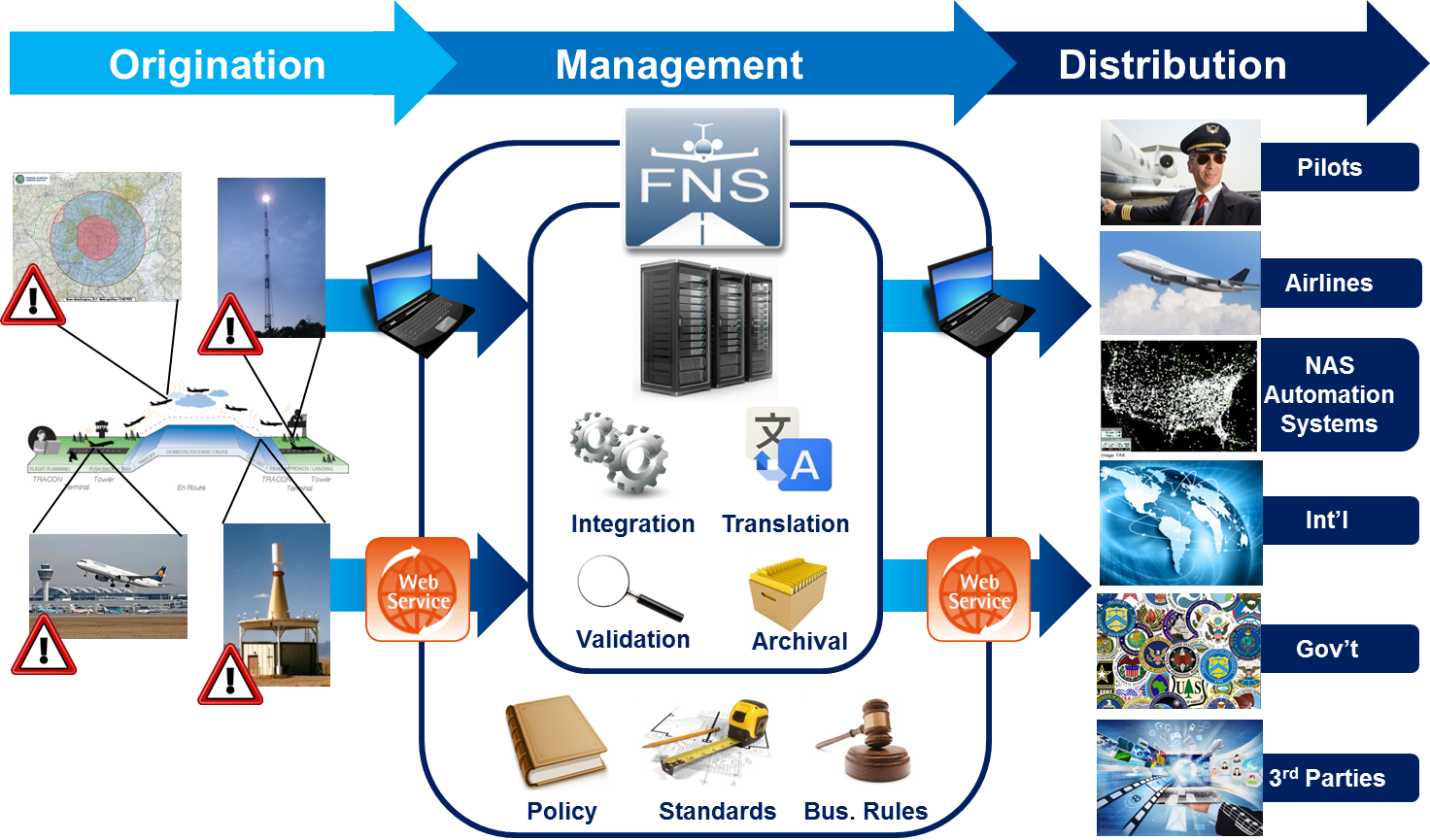 3
FNS NOTAM Distribution Service (FNS-NDS)
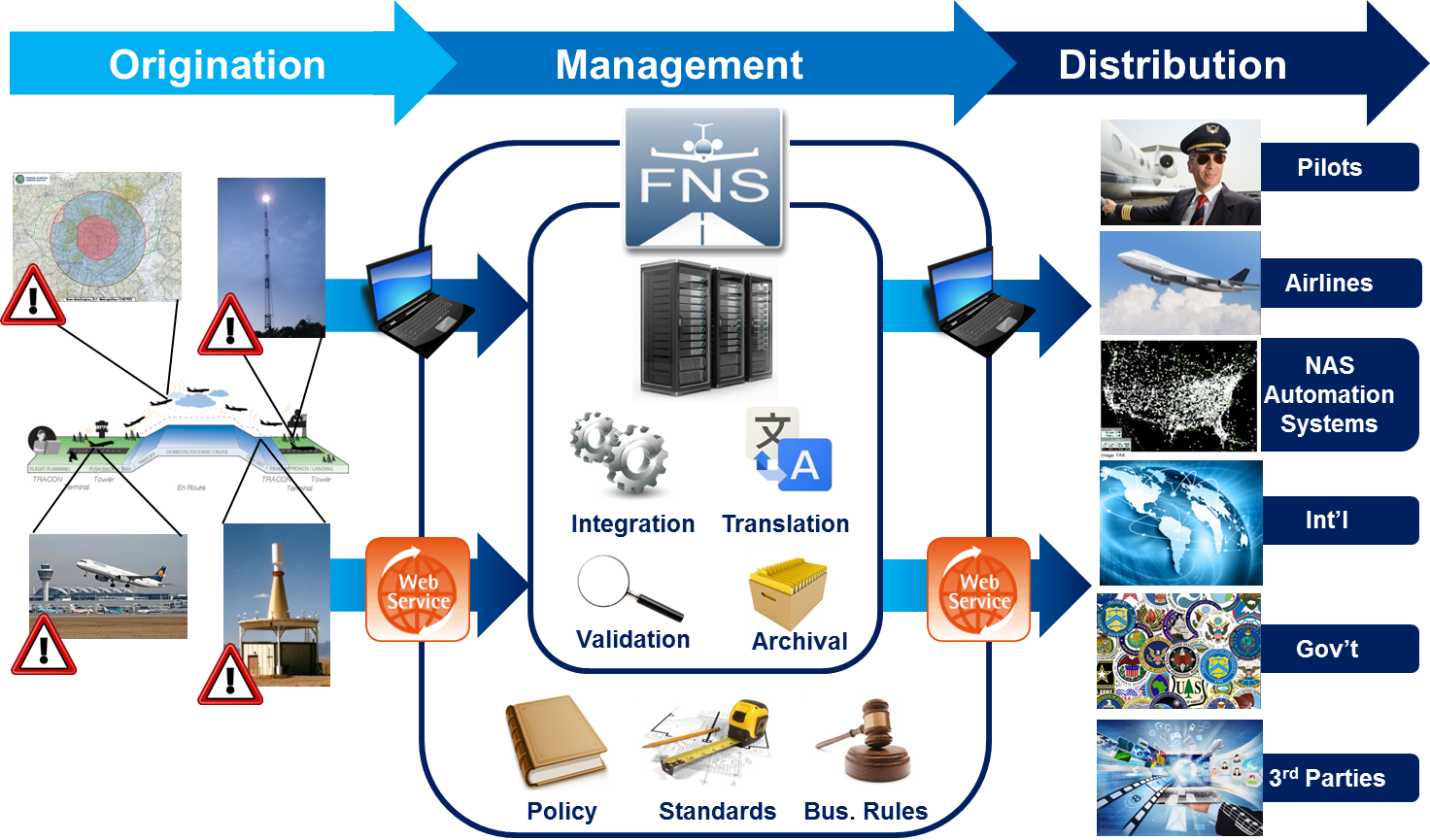 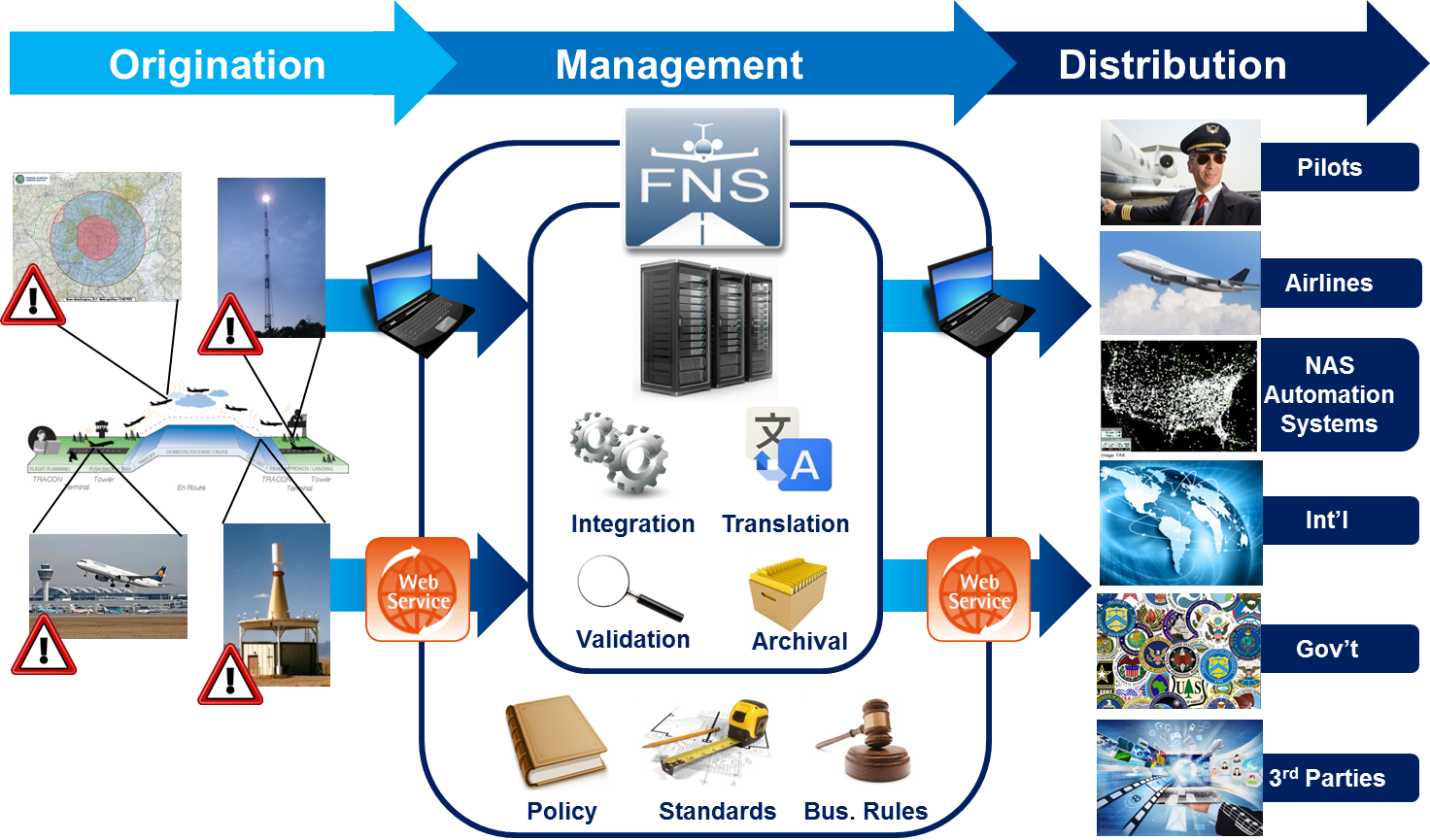 FNS uses web services for collecting and disseminating digital NOTAM data
4
Request/Response Service
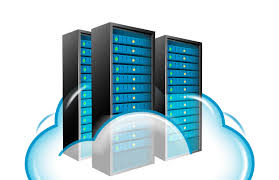 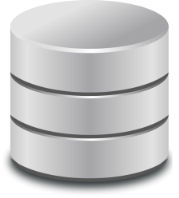 Request
Request
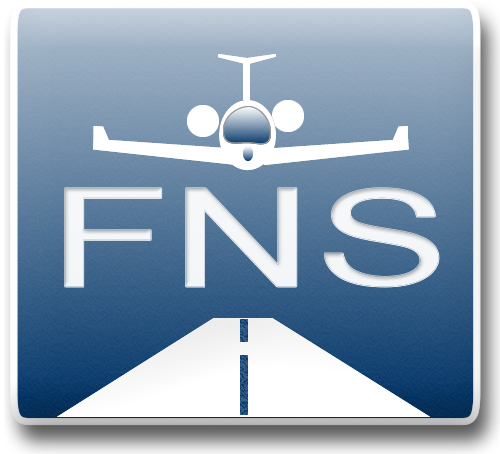 Response
Response
Consumer
SWIM
FNS-NDS
Example Query Types:
Publish/Subscribe Service
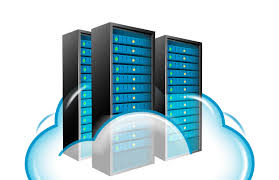 Topic: All NOTAMs
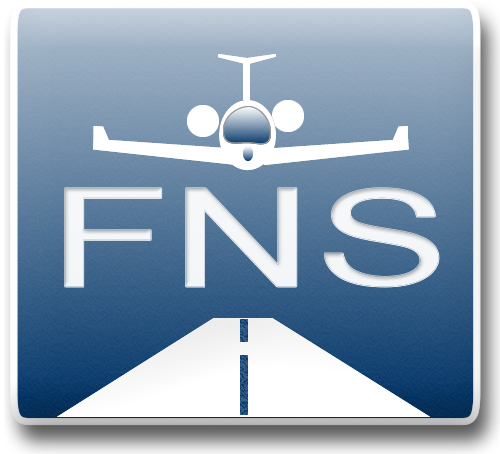 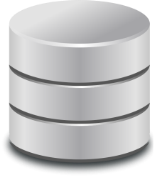 Publish
Subscribe
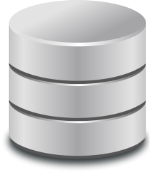 Other Topics
Publish
Push
Consumers
SWIM
FNS-NDS
Loose coupling between provider and consumer; allows scalability
5
FAA Event Scenarios
NOTAM scenarios were developed through:
FAA historical NOTAM analysis to identify most common scenarios
Collaboration with Digital NOTAM Focus Group in AIXM Digital NOTAM Event Specification development
Scenarios that overlap with NOTAM Event Specification include additional detail or data elements
Additional scenarios that cover FAA-specific NOTAMs
NOTAM text translations in FAA legacy, ICAO, and plain text format
Uses the same AIXM encoding as Digital NOTAM Event Specification
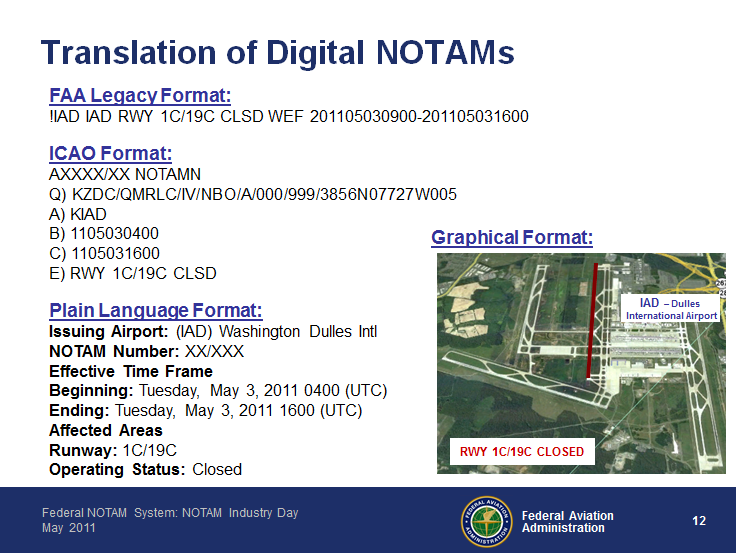 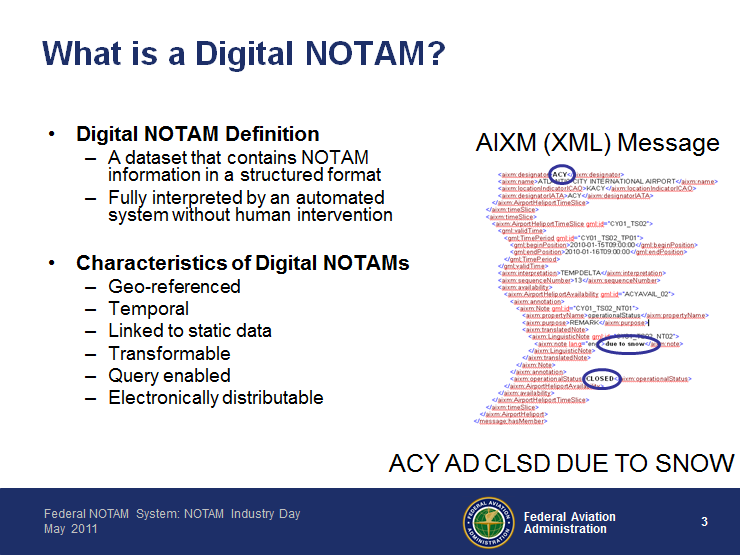 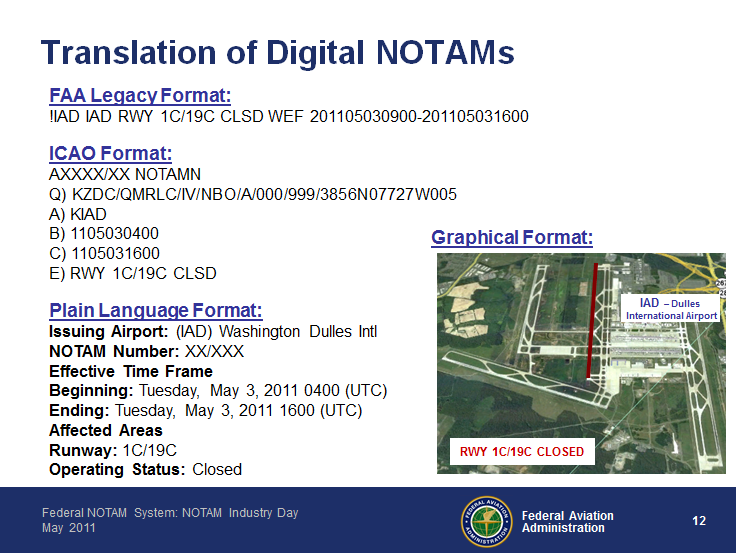 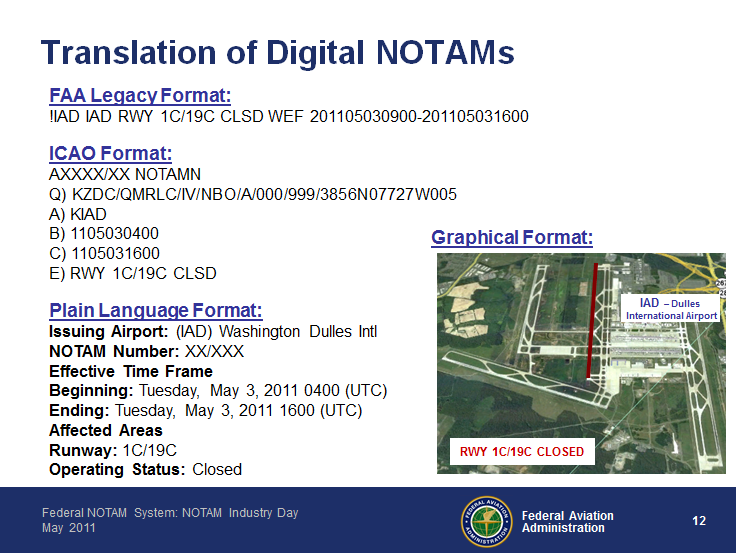 6
FAA Event Scenario Documentation
Introduction to the Federal NOTAMs System (FNS)
Defining an Event Scenario
Scenario Details
Q Codes and Series
Business Rules
Template Business Rules
Policy Business Rules
Data Encoding Business Rules
Sample AIXM Message
Translation Templates
FAA
ICAO E Line
Plain Text
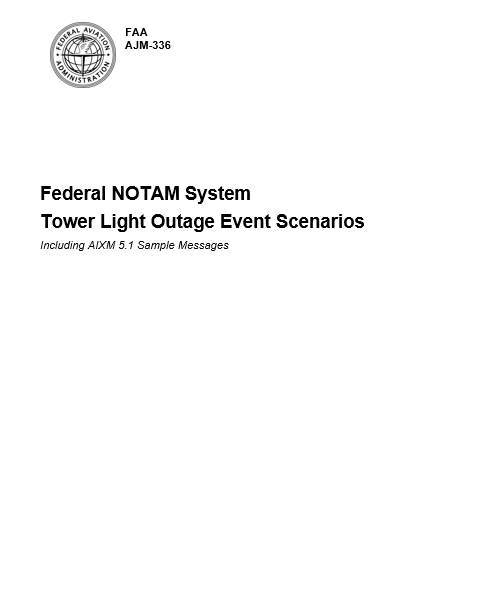 7
Example Event Scenario Details
TABLE 1.1Permanent Obstruction Mapping Details
Scenario Details
Affected Obstruction 
Description:  Identifies the obstruction.
Source:  User-selected (see below).
TABLE 1.2Affected Obstruction
8
Event Scenario Details
Status [operationalStatus]
Description:  A code indicating the operational status of the lighting.  For example, serviceable, unserviceable, work in progress, etc.
Source:  User-selected (required)
TABLE 1.3Obstacle Lighting Operational Status
Data Encoding Business Rules 
For verticalStructure, the SNAPSHOT should contain the ASR number and/or ASN number of the obstacle, the type of structure, the baseline lighting expectation, the height of the obstruction in AGL (verticalExtent), the elevation of the obstruction in MSL (verticalExtent plus elevation) and a tag that points to the nearest airport.
The AIXM Message need only to have the coordinates of the verticalStructure and of the Airport.   The direction and distance can be calculated by these coordinates.
For verticalStructure, the TEMPDELTA should contain the status of the lights.
The latitude and longitude must be converted to decimal for the AIXM Message.
9
FAA Scenarios Deployed
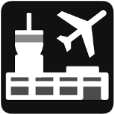 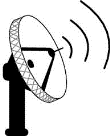 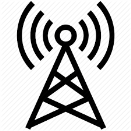 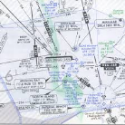 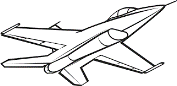 Upcoming Release – Late Fall 2018
Enhancements and bug fixes for the FNS-NDS
10
How to connect
1
2
3
4
11
Agreements/Development
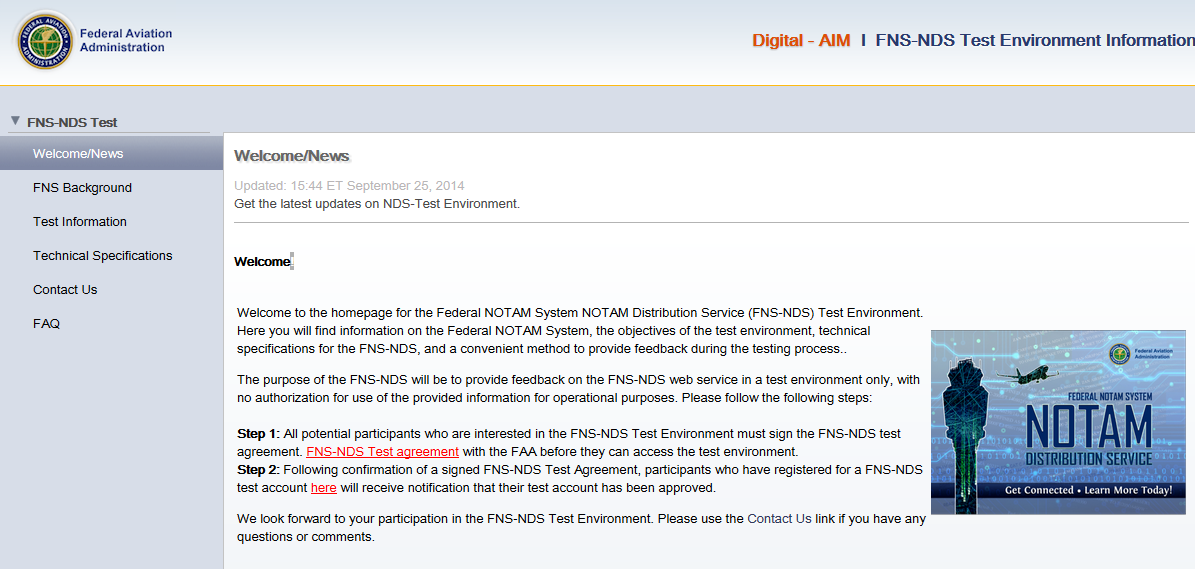 http://notamdemo.aim.nas.faa.gov/ndshome/
Access to all FNS-NDS technical documents:
Web Service Requirements Document
Web Service Design Document
Web Service Definition Language
… and more!
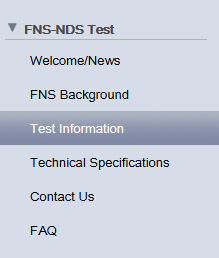 2
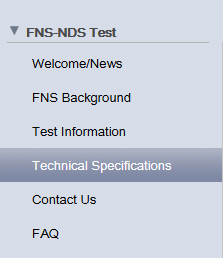 1
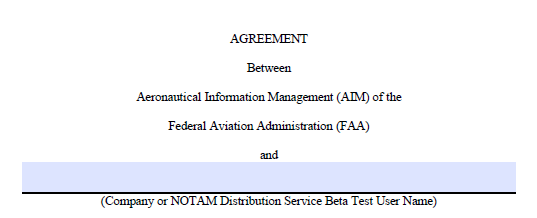 12
SWIM Coordination
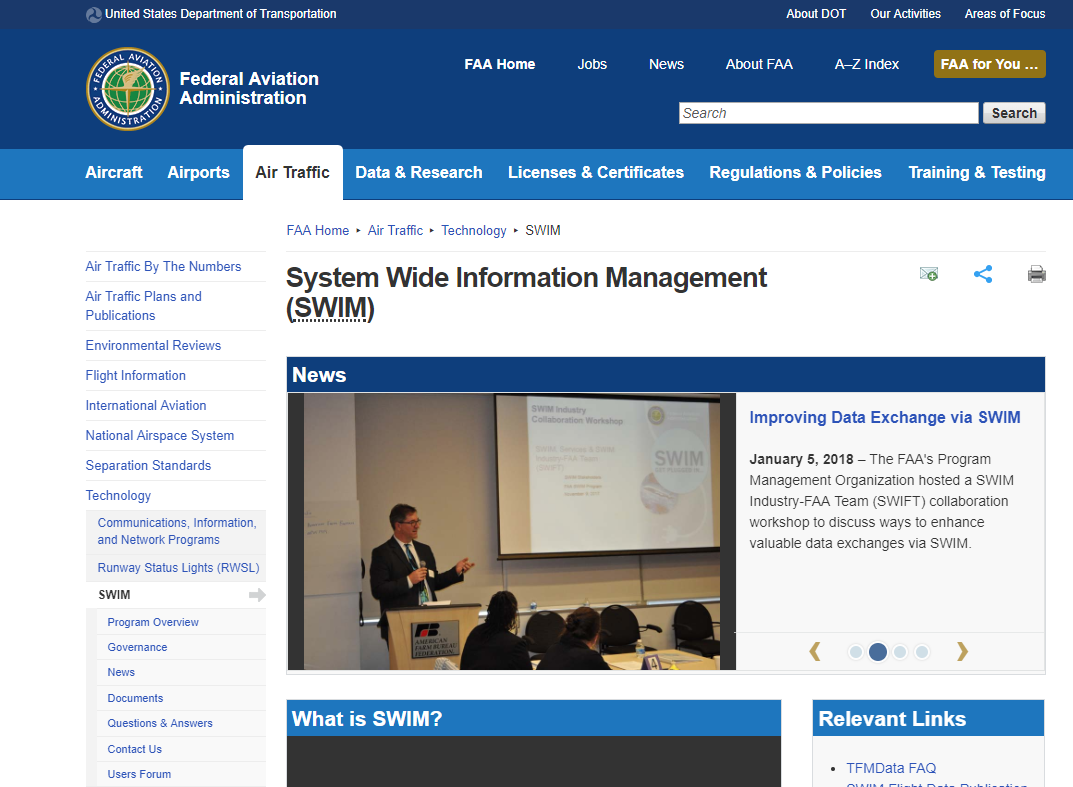 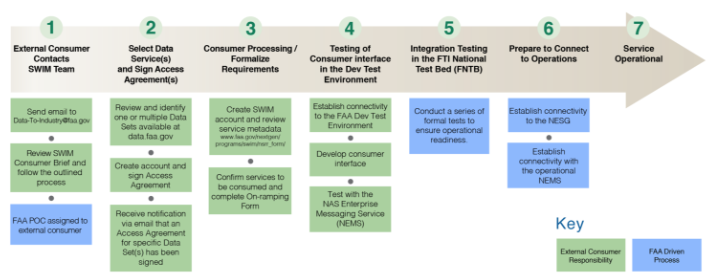 3
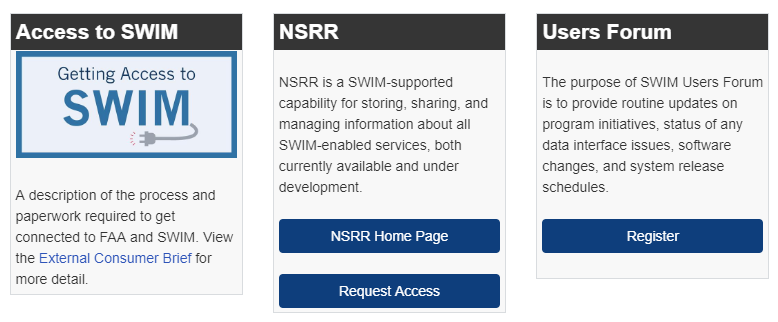 Consumer-driven process
2-6 months
http://www.faa.gov/nextgen/programs/swim/
13
Operational Access
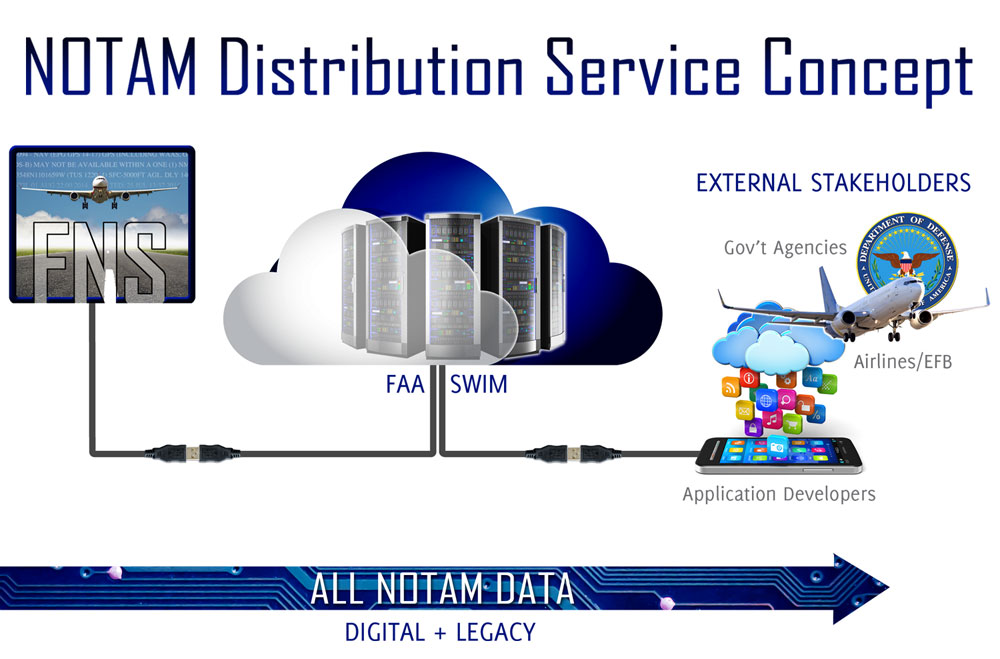 4
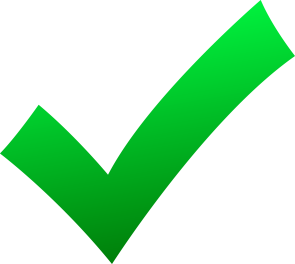 Access to FNS-NDS:
Complete all system testing with SWIM and FNS
Coordinate with stakeholders
Begin receiving digital NOTAMs from FNS!
14
Future Enhancements to the FNS
KEY
Policy
Fixes
Enhancements
15
Questions
Contact FNS:

Trish Gay trish.gay@faa.gov 
FNS Program Manager

Hoon Kang
hoon.kang@faa.gov
FNS Program Manager

Marina Chumakov
Marina.ctr.chumakov@faa.gov
CNA, FNS Support
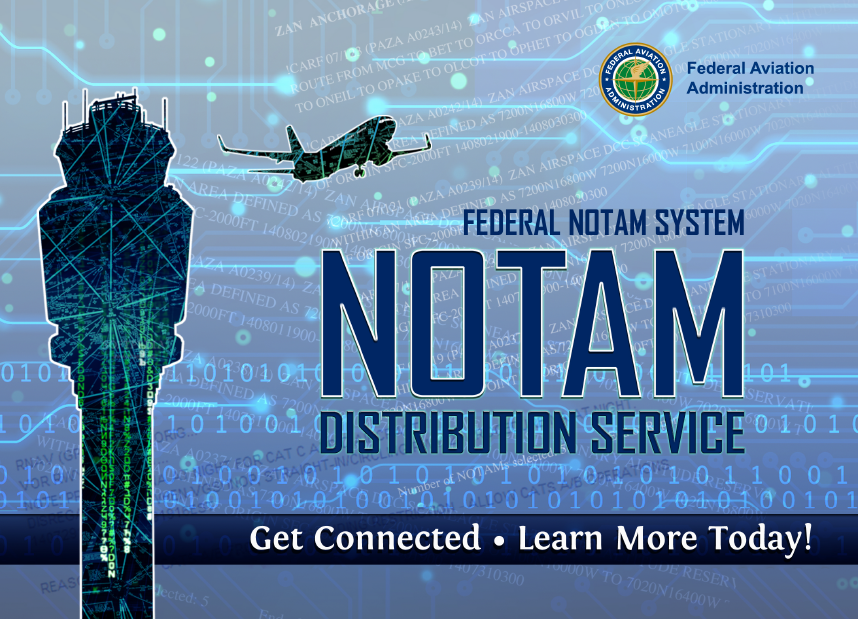 16